N
C
E
P
Mesoscale Modeling BranchNAM (mostly)
Geoff DiMego 
geoff.dimego@noaa.gov   
301-683-3764  NCWCP Room 2131
5 December 2012
Where the Nation’s climate and weather services begin
NUMBER 1
PRIORITY!
Transition to WCOSS
NUMBER 1
PRIORITY!
Differences of the NMMB model results between CCS and WCOSS  Global folks (Mark) come up with idea of "counting butterflies": setup 2 experiments on original machine (IBM), one as control and the other one with perturbed initial conditions on sixth significant digit. Third experiment is running model with original initial conditions, but on new machine and then look at differences in RMSE between perturbed/nonperturbed original run and new/old machine. For this I used NMMB with NAM domain, but coarse resolution. I ran it for 4 days, but I'm sending you 4 options to chose from (1, 2, 3 or all 4 days - 1 day is more clear).  Thanks to Ratko Vasic!!
Even a very small perturbation on current CCS caused higher RMS forecast differences than switching to WCOSS’ new platform & compiler.
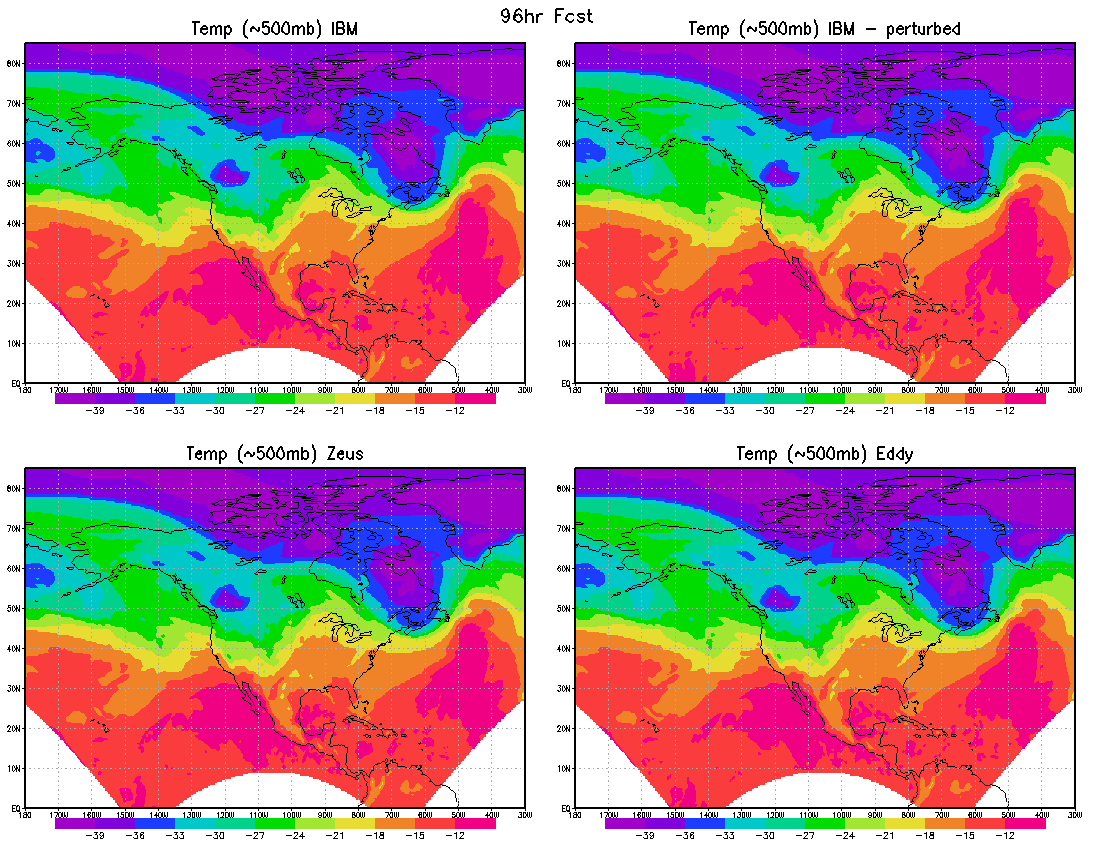 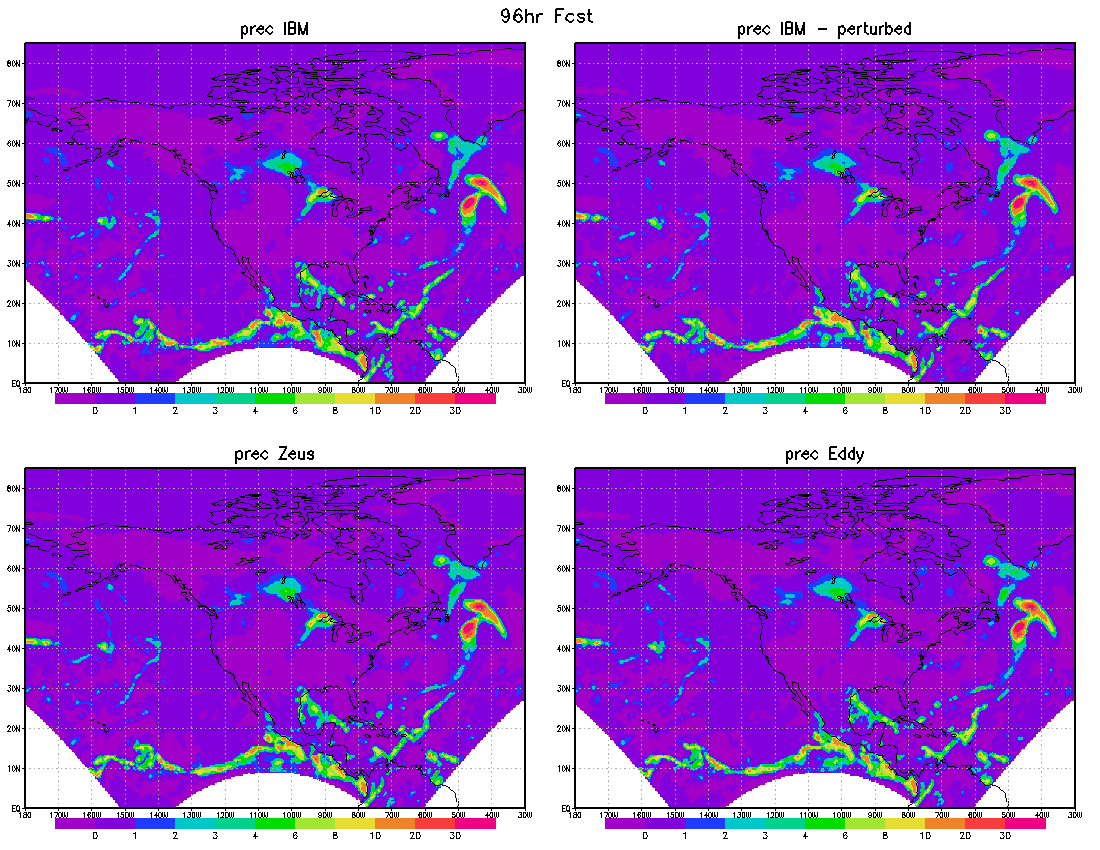 2
T O P I C S
Observation Processing, Quality Control & Verification
HiResWindow and SPC runs
RTMA + Delayed Mesoscale Analysis
NAM: NDAS + NMMB + NEMS + Nesting
Derecho & Superstorm Sandy
Current NAM parallel
Efforts aimed at the future
Convergence of NAM+RAP -> NARRE+HRRRE
3
Obs Proc & QC
Past year:
Aircraft QC module from NRL July 
Data Sharing Agreements signed with both Iberdrola & NextEra (Wind Energy Producers)
2013-2014:   (besides WCOSS)
New VAD winds from 88D in NAM
Dual Pol decoder (NCO/SIB) and QC
Diurnal (T & q) and Directional (wind) QC lists used in GSI in RTMA and NAM
MySQL database for obs and verification
4
Difference Between New and Opnl VAD Wind
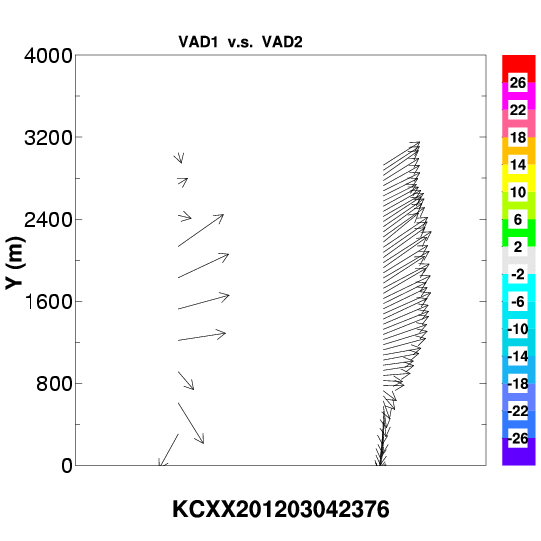 New VAD wind generated after Level-II data QC
Improved velocity dealiasing & clutter removal
Bird contaminated scans, CQC check 20/80k new VAD wind obs
Higher resolution in vertical
50 m  vs 304.8 m
Higher frequency
5-10 min vs 30-40 min
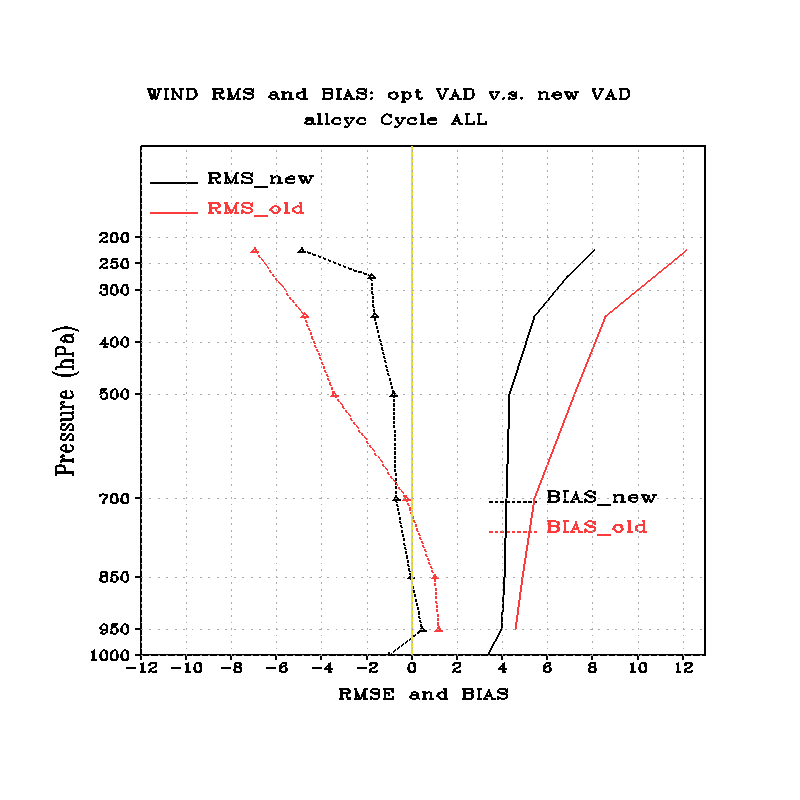 Opnl VAD
New VAD
5
Combine Obs + Metadata for Smarter, Situational QC
Directional wind bins (wind direction)
Diurnal cycle (temps and moisture)
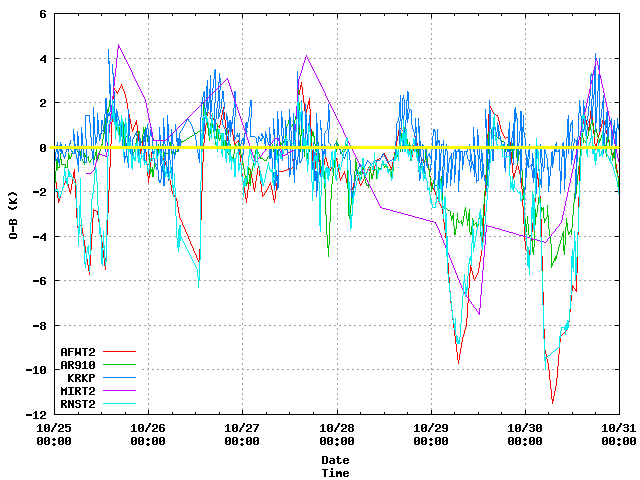 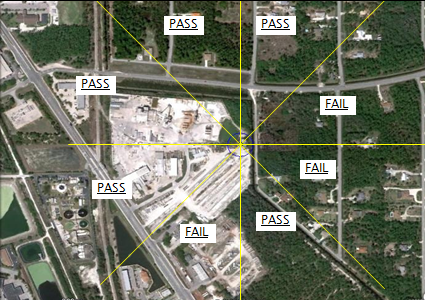 (Pass=use when wind direction is within range, wind is unobstructed)
6
(red and cyan stations flagged at night)
WFIP: Wind Forecast Improvement ProjectDOE-NOAA-Private Sector Project
Observation processing
Real-time ingest of experimental WFIP obs during 2011/2012 (profiler, rass, and sodar) but kept from RAP+NAM
Development of new data ingest and processing for instrumented tower and nacelle wind speed obs (in progress)
Data denial study (in progress)
Impact of field study observations on wind forecasts critical to wind power generation estimation 
ESRL/PSD deployed profiler, rass and  sodar data
Onsite instrumented tall tower  (~80 m) and nacelle data
Development of additional NDAS/NAM cycling capabilities on NOAA R&D machine Zeus
Cycling steps for CONUS 4km nest for 3 hourly NDAS
Exercise hourly updated NAM cycle with digital filter
WFIP Northern Domain
Another instrumented  domain in SW US
Verification Implementations
Systems
SREF – Updated for new Short Range Ensemble System 
NGAC – NEMS GFS Aerosol Component
RAP – Rapid Refresh

New Variables
Best CAPE – 4-layer CAPE
Virtual CAPE

Confidence Tests
Box-and-whiskers now 
on most FVS plots (thanks 
to Keith Brill of HPC)
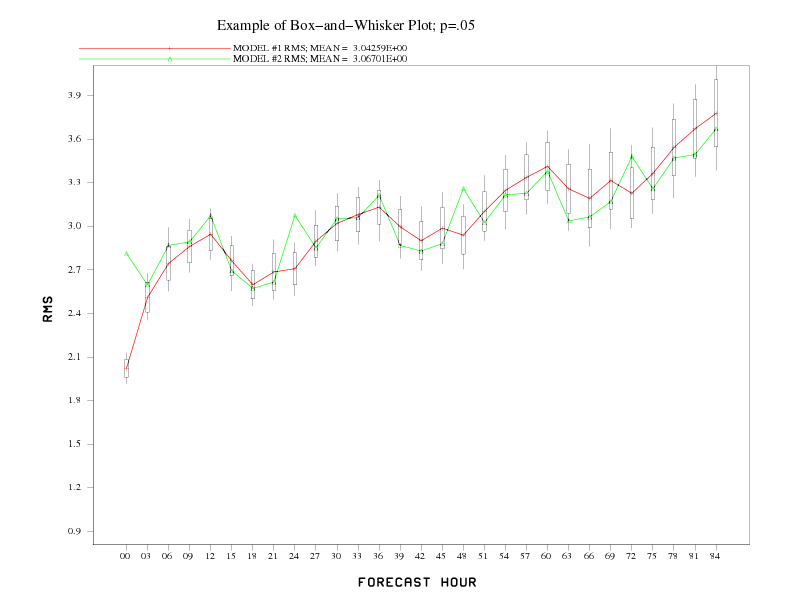 EMC Verification Website (intranet only):
http://emc-ls-sand02.ncep.noaa.gov/EMC_VSDB_verif/index.cgi
8
HiResWindow System
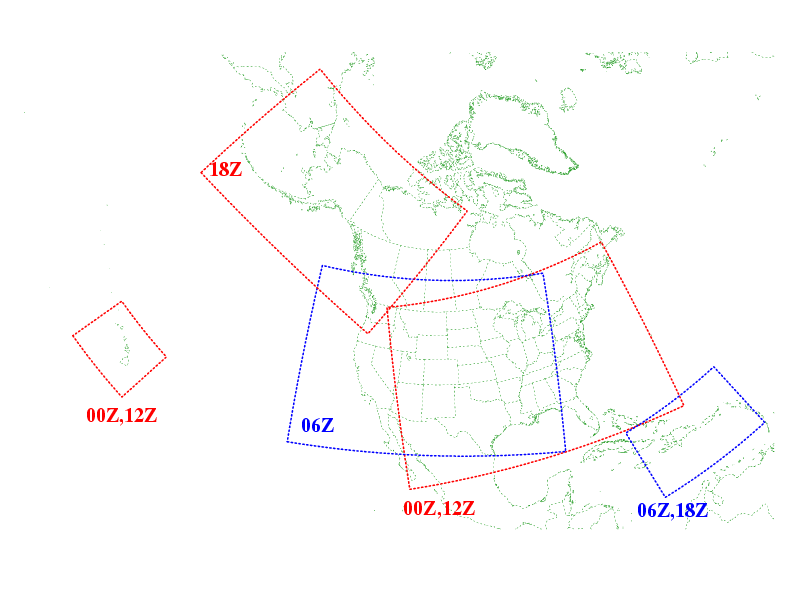 Current
Future
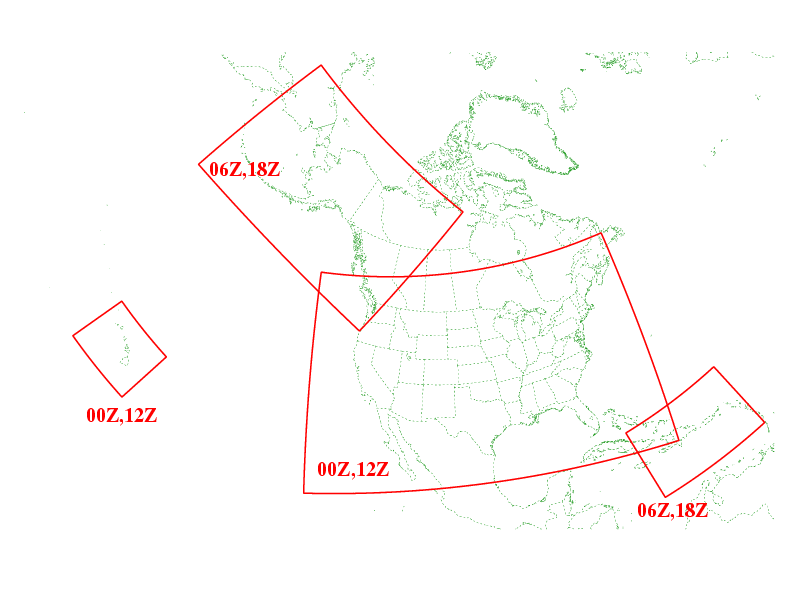 Alaska
~2.7 km NMMB
~3.6 km ARW
+ Guam (00Z, 12Z)
All domains 4 km NMM, 5.15 km ARW
No Diabatic Digital Filter

Matt Pyle’s non-operational run of NMM
non-AK domains ~3 km NMMB, 4 km ARW
With Diabatic Digital Filter (key to SPC’s SSEO & NCEP’s NSSE)
What is future of Matt’s SPC run – a topic 
For Thursday morning’s discussions
+ Guam (00Z, 12Z)
RTMA UPGRADE PACKAGE
1. Upgrade Alaska RTMA to 3km (5.9km still available but just remapped) 
2. Add RTMA Juneau-1.5km  
3. Extend CONUS domain northward & produce NWRFC grid
4. Add Analysis of 10-m Wind Gust and Visibility
5. Improve first guess (RAP in Alaska & blend HWRF for tropical storms)
6. Improve the observation QC:
    - Add diurnal reject lists for Temperature and moisture
    - Add wind direction-stratified accept lists for mesonet winds
7. Use First Guess at the Appropriate Time (FGAT) and extend the assimilation time window from -/+12min to -/+30min.
8. Use bias correction for the First Guess Temperature
9. Background error covariances mapped to the high resolution terrain field as before
RTMA Enhancements (WCOSS)
New features in the RTMA parallels
 Analyze 10-m wind gust and surface visibility
- For tropical cyclones, blend the  RAP forecast with the HWRF forecast to provide a robust first guess for 10-m wind and wind gust
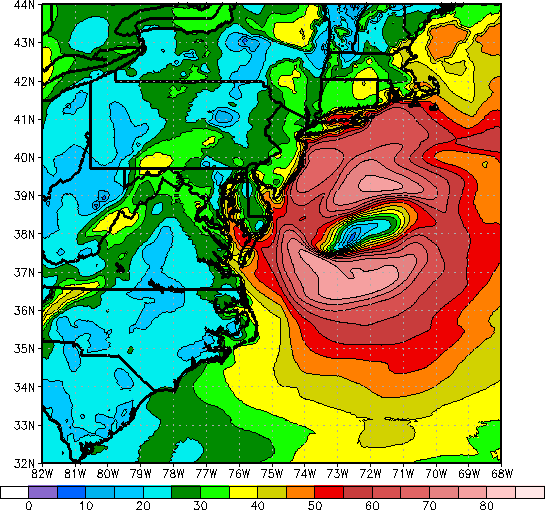 Hurricane Sandy:  Evaluation done by NWS/Eastern Region for the period between 17 UTC and 23 UTC on Oct 29, 2012 showed the parallel RTMA did generally a good job of depicting the 10-m wind and wind gust. Some weak spots in the analysis were found in the Great Lakes and parts of Long Island.  Figures show the analysis for 18z 29 Oct 2012 from 2.5km RTMA parallel.
Wind Gust (knots)
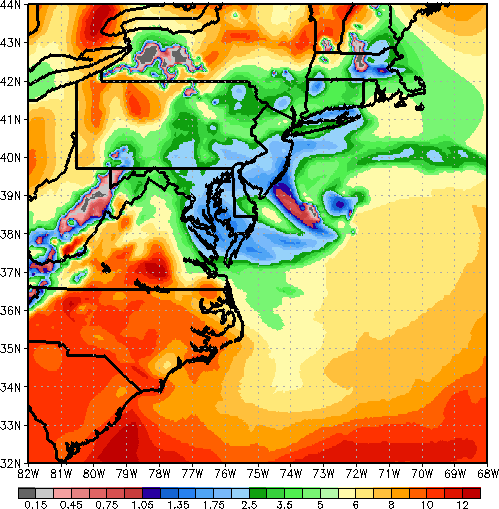 Work In progress 
- Add GLERL-type pseudo-wind observations over water
 Add the analysis of cloud ceiling, MSLP, and 10-m wind speed
 Develop a Delayed Mesoscale Analysis (DMA)- Consider vortex relocation for the analysis of tropical storms in the DMA
Visibility (mi)
Visibility (mi)
11
How a Vortex relocation in the DMA would help
 Landfall of Hurricane Irene at  1200 UTC 27 Aug 2011
Red barbs show the  RTMA wind speed (in knots)
Barbs of  other colors represent various observations over a +/- 2h period
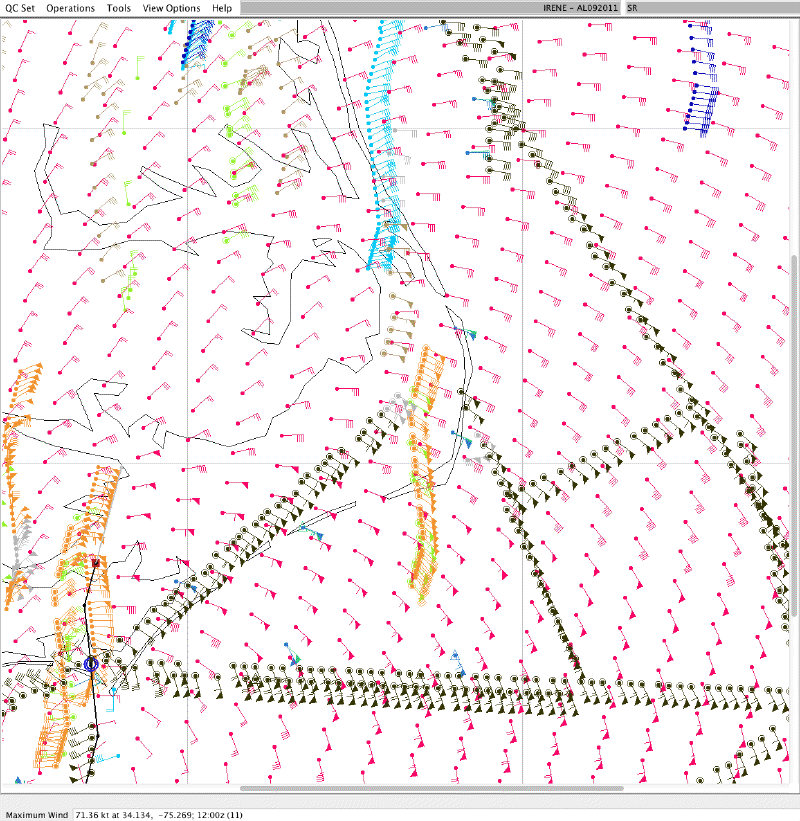 Black solid line shows the storm track, with the 2000 UTC storm center shown as a blue circle (see lower left corner of the plot).

RTMA/HWRF had the center
 located  some 10 km to the south!
Comparison on the northeast side of the storm suggest the RTMA/HWRF winds are weaker than the obs in the higher wind locations. However, if the RTMA/HWRF wind center were relocated 10 km northward, comparisons would be much closer in this portion of the storm.
Thanks to  Drs. Mark Powell and Bachir Annane for providing figure and for the discussion
12
NMMB Reruns of Derecho Case
This link points to the summary of 4-km NMMB runs made (so far) by Eric Aligo with Brad Ferrier
In next 3 slides, the top row is always the same: 4-km NMMB run with light parameterized convection (fres=0.25) from the 15Z ESRL RAPv2. 
1st loop compares the 4-km NMMB runs from the 15Z ESRL RAPv2 (with convection, fres=0.25) against the observed composite radar reflectivities & RTMA wind gusts.
2nd loop compares the 4-km NMMB runs with convection (fres=0.25, top row) versus without convection (bottom row) using the 15Z ESRL RAPv2 for initial & boundary conditions. (see Backup slides)
3rd loop compares the 4-km NMMB runs (with convection, fres=0.25) from the 15Z ESRL RAPv2 (top row) versus the 15Z NCEP RAPv1 (bottom row), showing the improvement provided by the experimental RAP analysis.
13
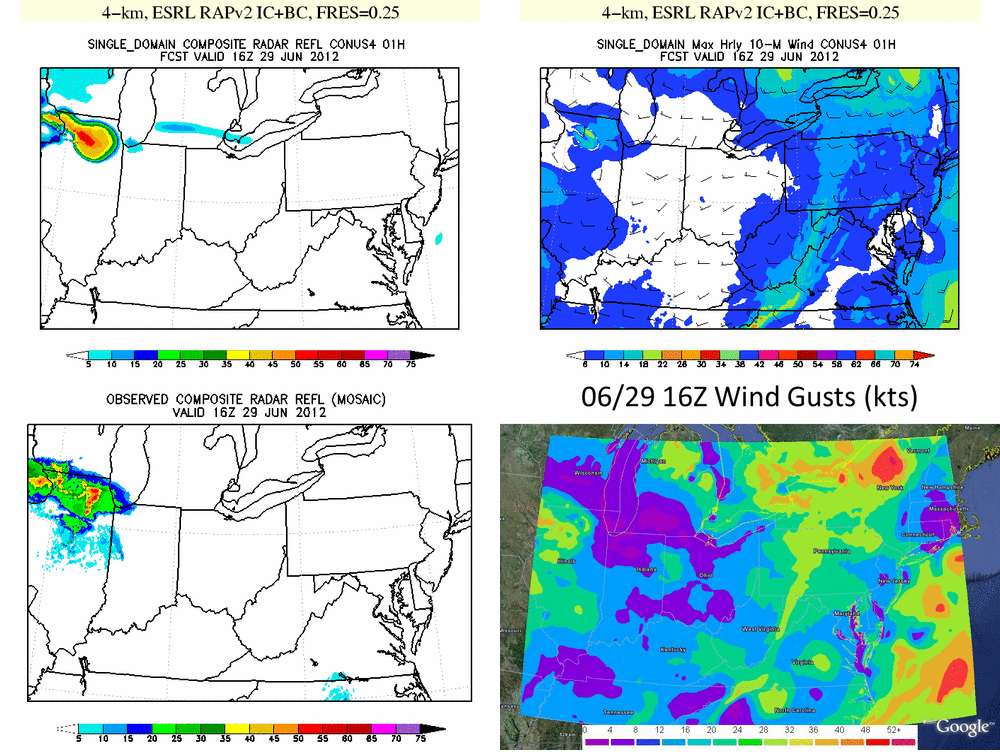 14
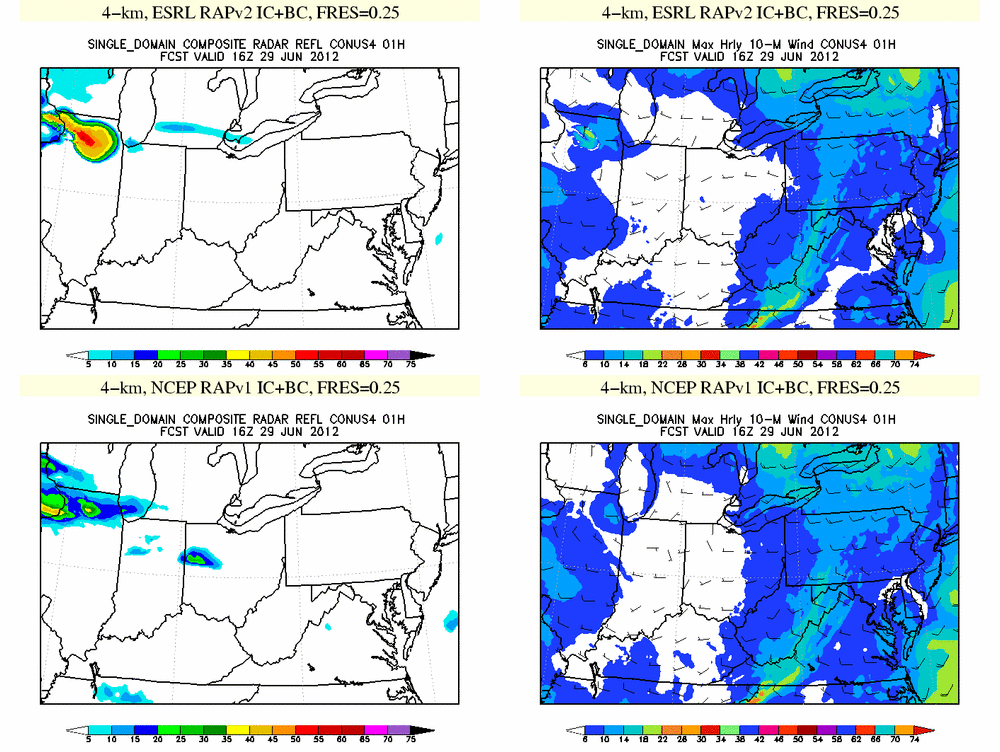 15
15
NAM Forecasts for Sandy Tracks
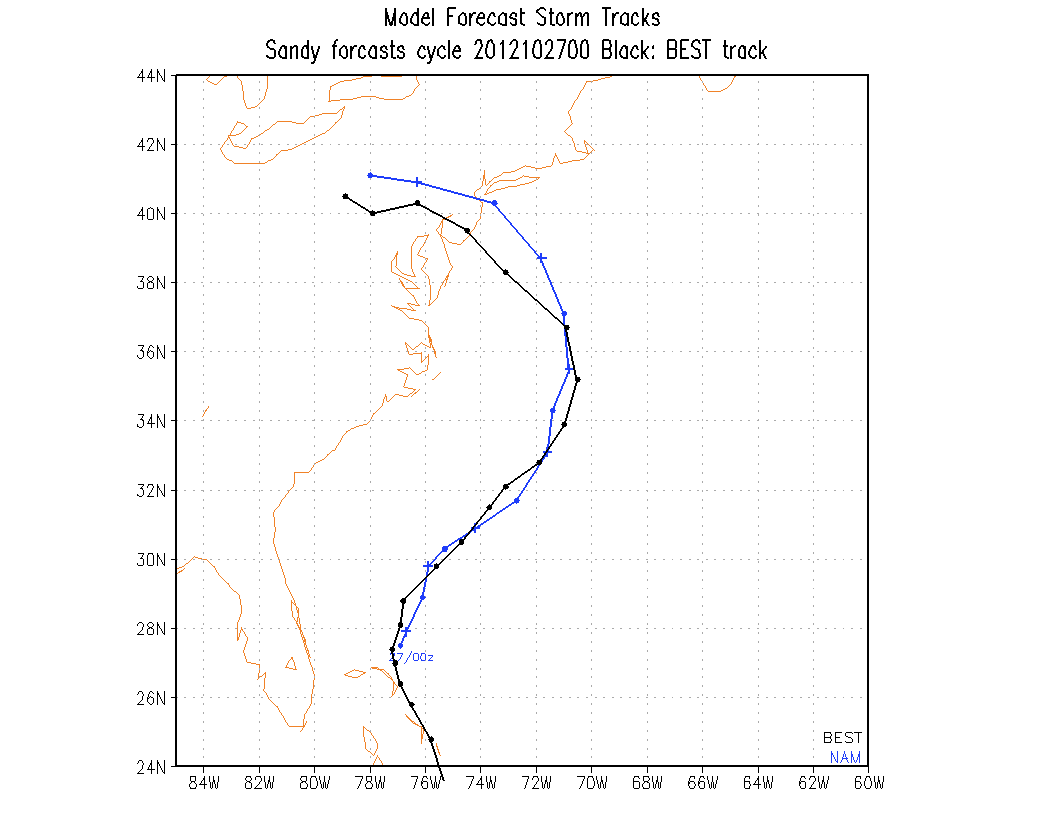 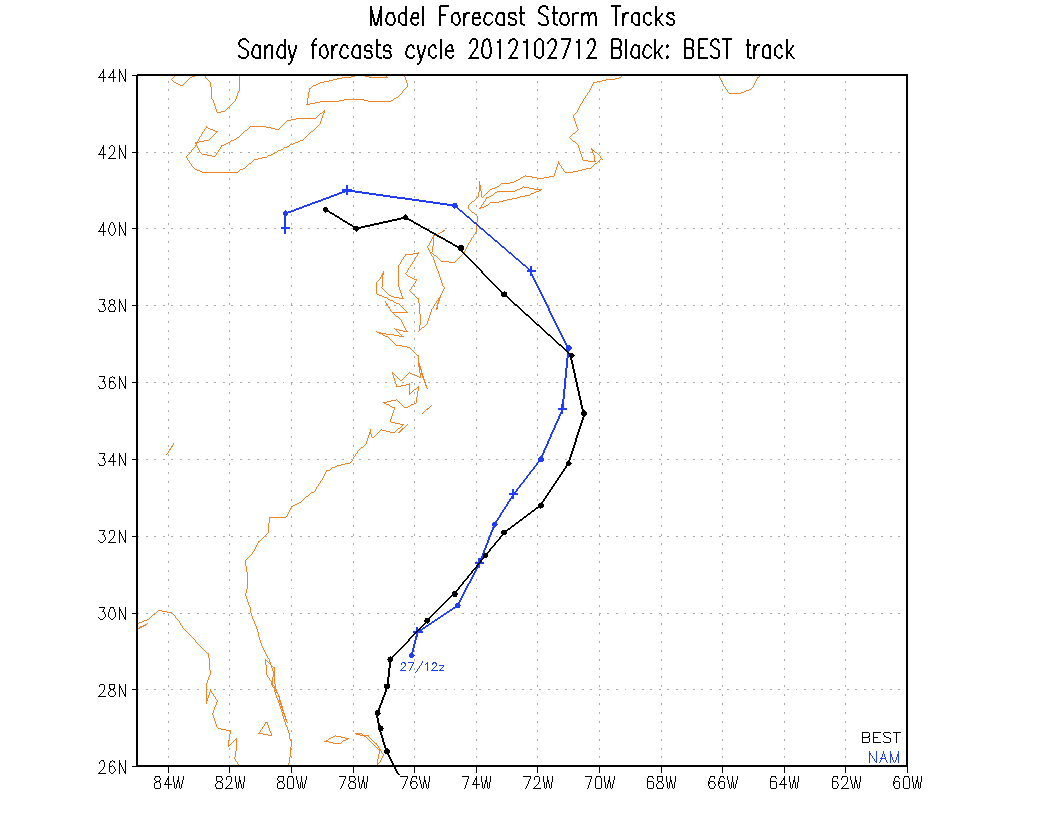 27/00z
27/12z
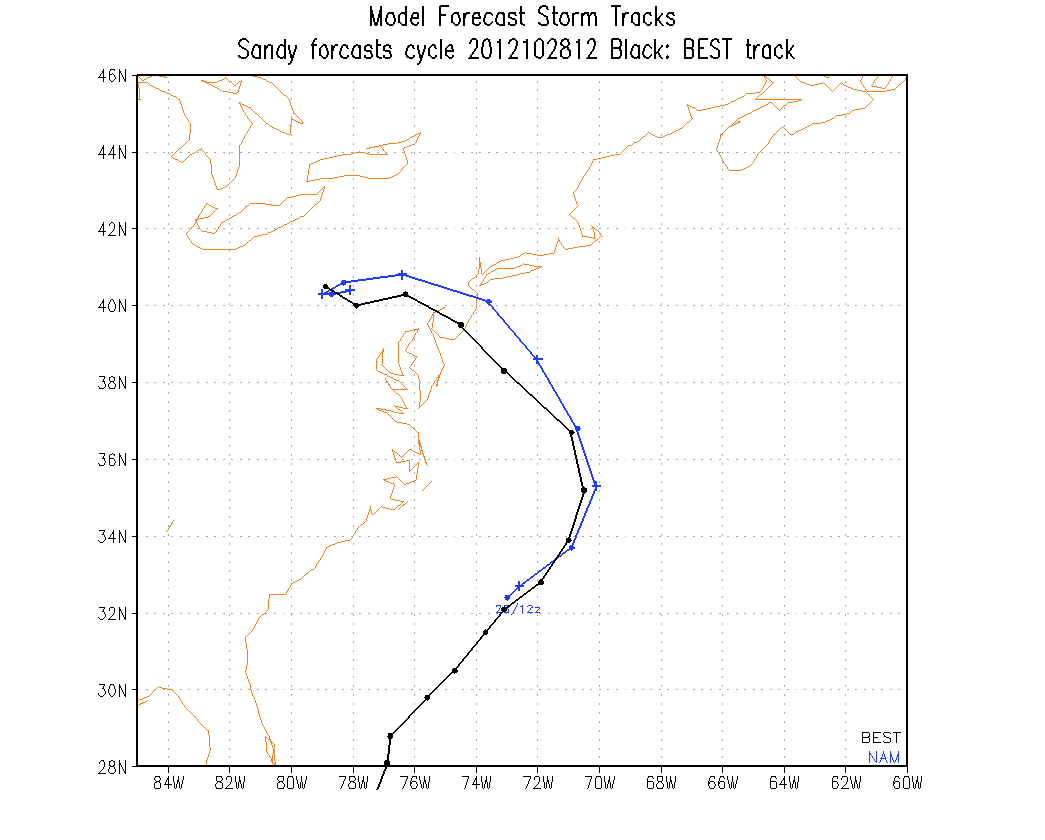 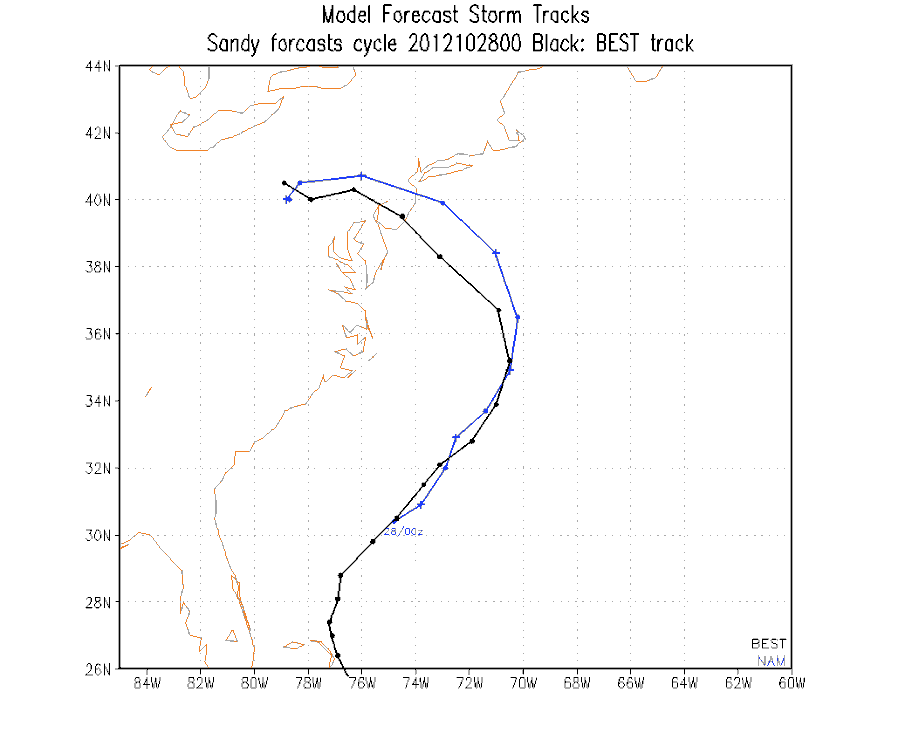 28/00z
28/12z
16
NAM 1.33 km nest from 18z 10/29/12SLP, 1-h Accum Precip (in), 10-m wind (kt)
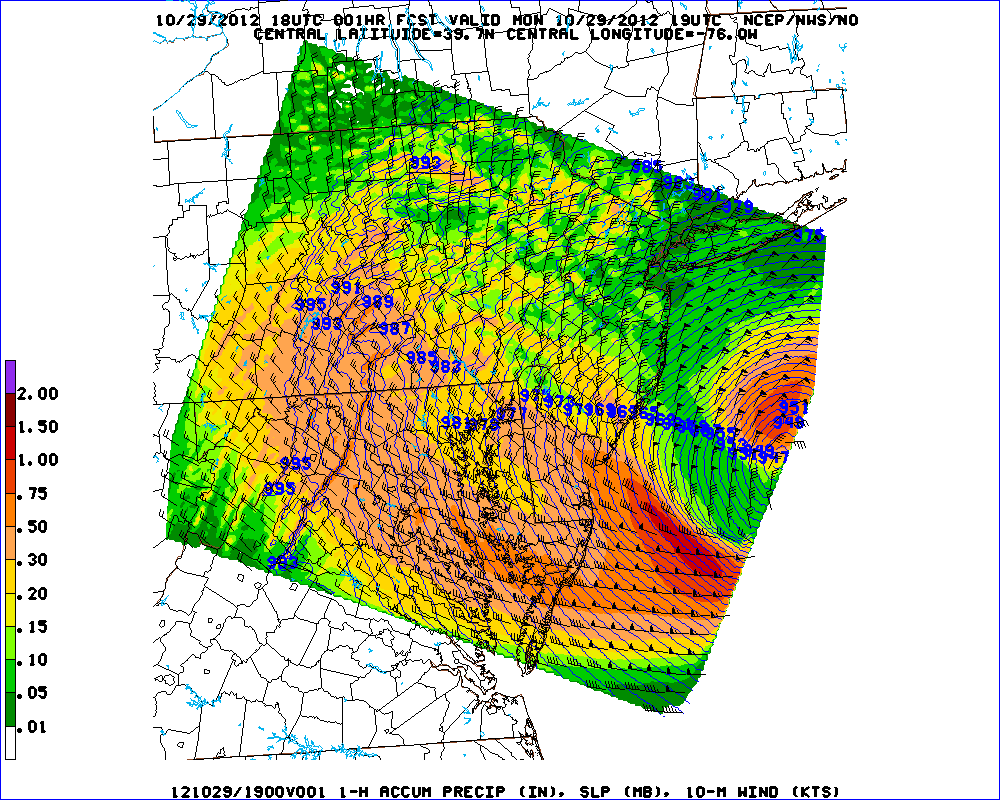 17
NAM 1.33 km nest from 18z 10/29/121-h Maximum Wind Speed Gust (kt)
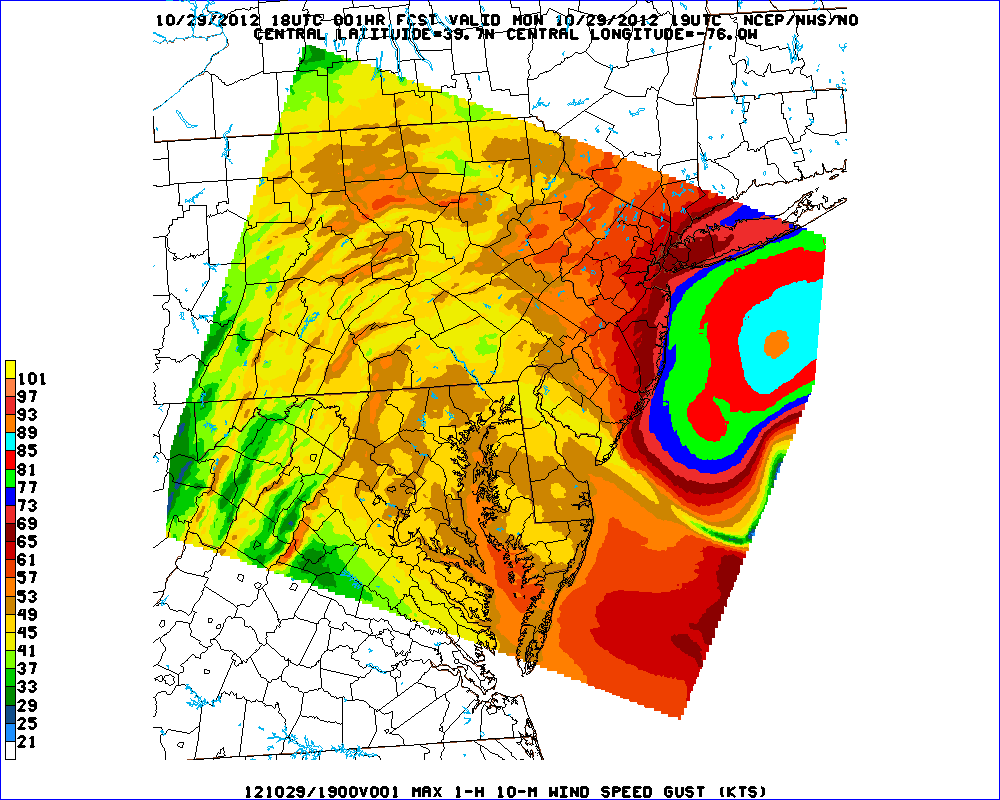 18
4 km NAM-Nest Transition of SANDYFrom WARM to COLD Core
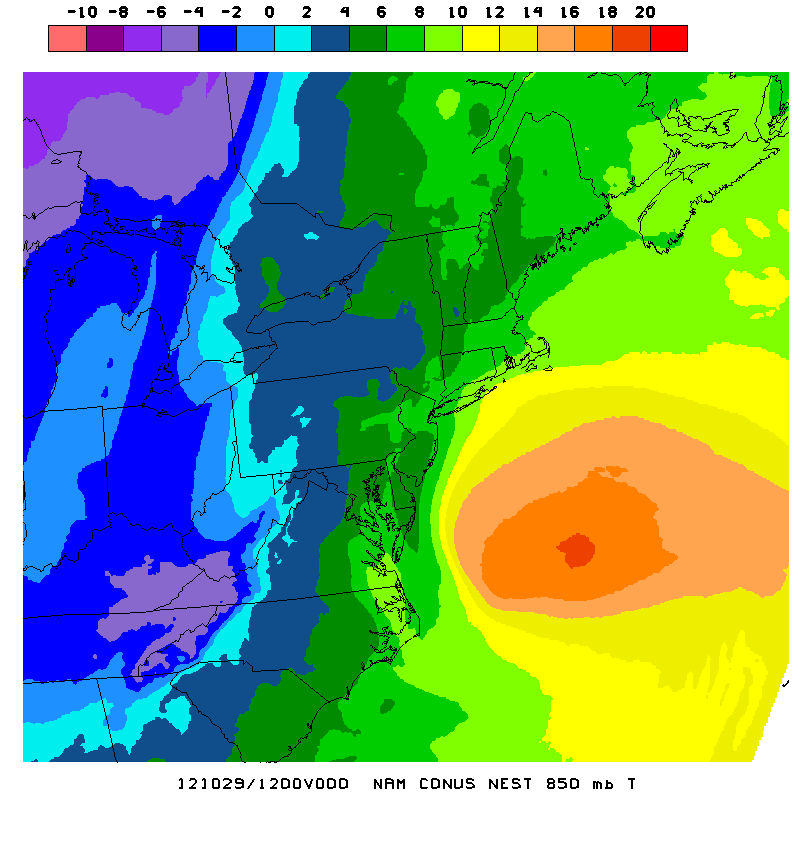 19
September Catskills Event
Speaking of NAM Nest…
Double NDFD resolution NAM-DNG being added
to AWIPS-SBN:
2.5 km CONUS and
 3 km Alaska
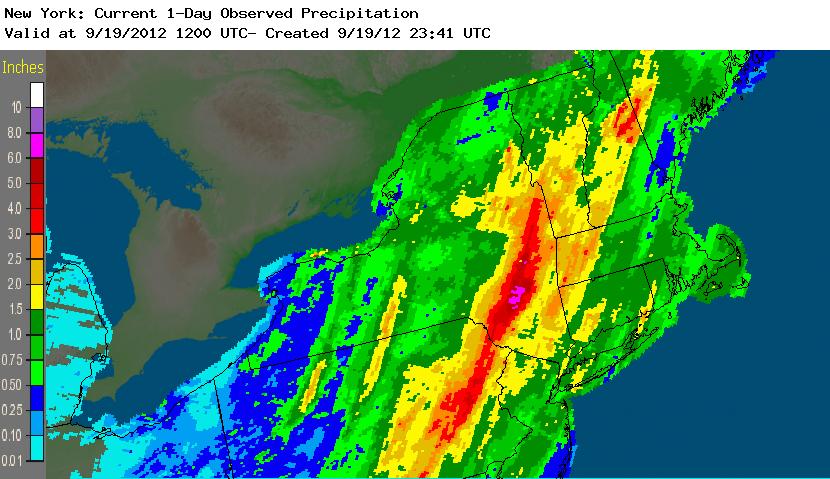 6-8”
NAM  f36
NAM NEST  f36
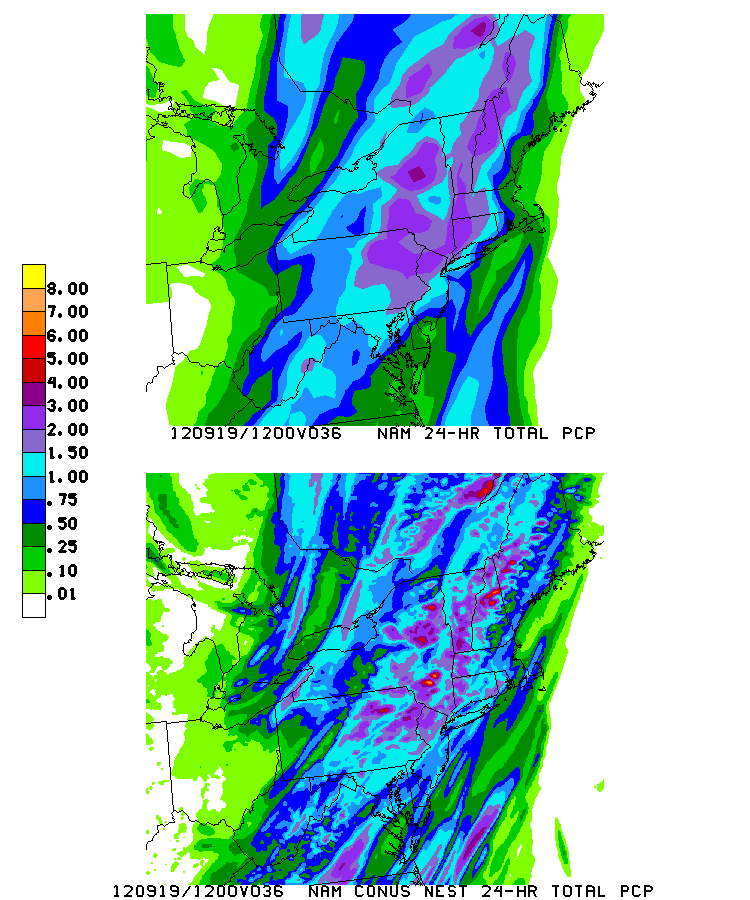 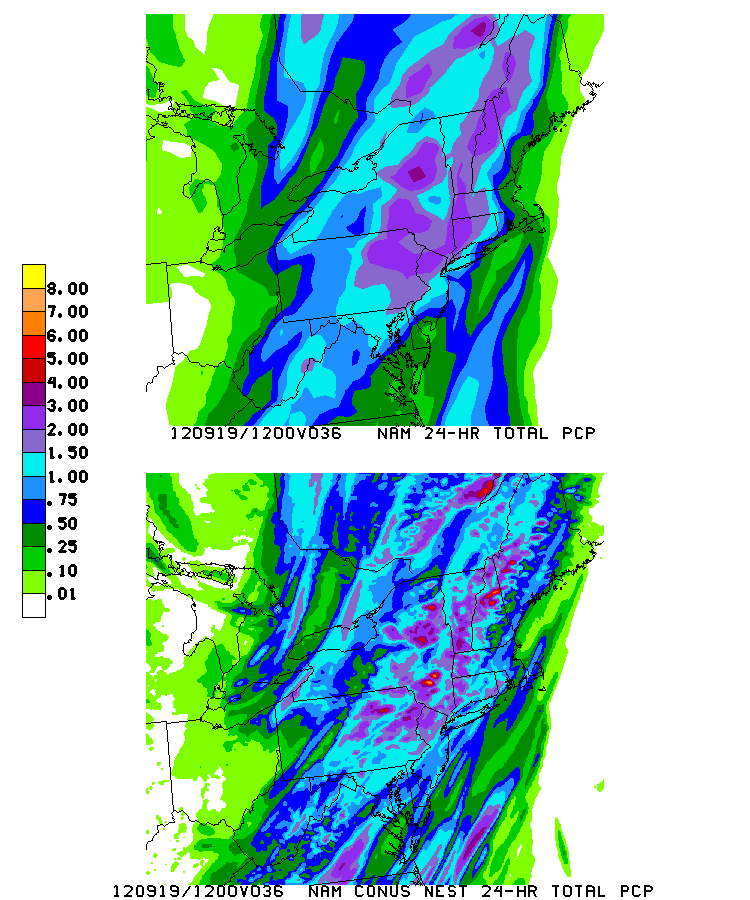 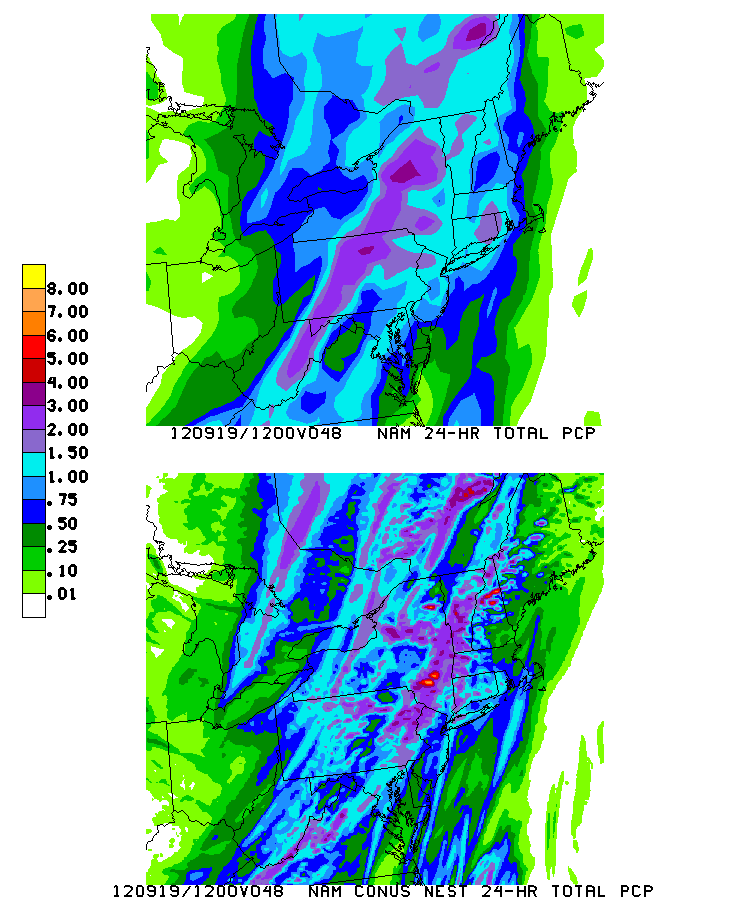 7”+
20
GSI Changes in NAM Parallel
Hybrid var-ensemble analysis; added options for NDAS
  Vertically integrated contribution to Psfc
  Ability to bias correct the first guess with the ensemble mean
  Vertically varying  contributions from 3dvar and ensemble
RAOB level enhancement: 
Use significant level data to create more dense profile data in the vertical
Helps reduce non-meteorological analysis profiles.
GPS bending angle instead of refractivity
Use RARS satellite radiances feed: 
Created by direct read-out stations 
Collected more quickly than the standard feed.
New VAD radar wind profiles
Use new RTMA QC: reject and use lists
21
Physics Changes in NAM Parallel
Gravity wave drag / mountain-blocking changes: more responsive to subgrid-scale terrain variability (impacts the synoptic scale)
Moister convective profiles so convection triggers less (fres=.75 in parent vs fres=.25 in nests)
RRTM (SW/LW) with enhancements:
Bug fix for sub-hourly zenith angle calculations
Updated O3, CO2 and other trace gases
Changes to albedo (removed diurnal variation)
Include effects of shallow (non-precipitating) convection
Remove 4x diffusion of moisture variables
Microphysics bug fix, reduced max. number concentration of ice
22
Preliminary Testing for NAM 
FY13 Upgrade Package
Verification from 1 June – 26 November 2012
24-h QPF, All Forecasts
RMS Height error
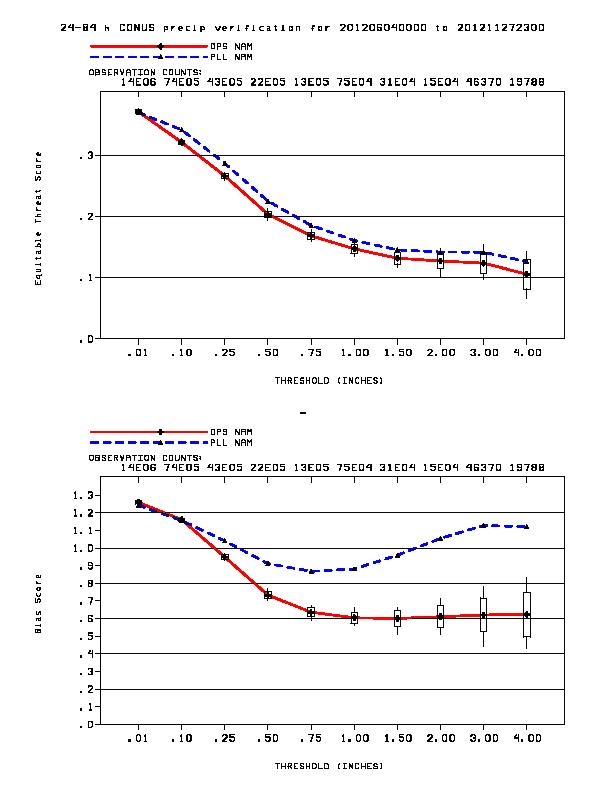 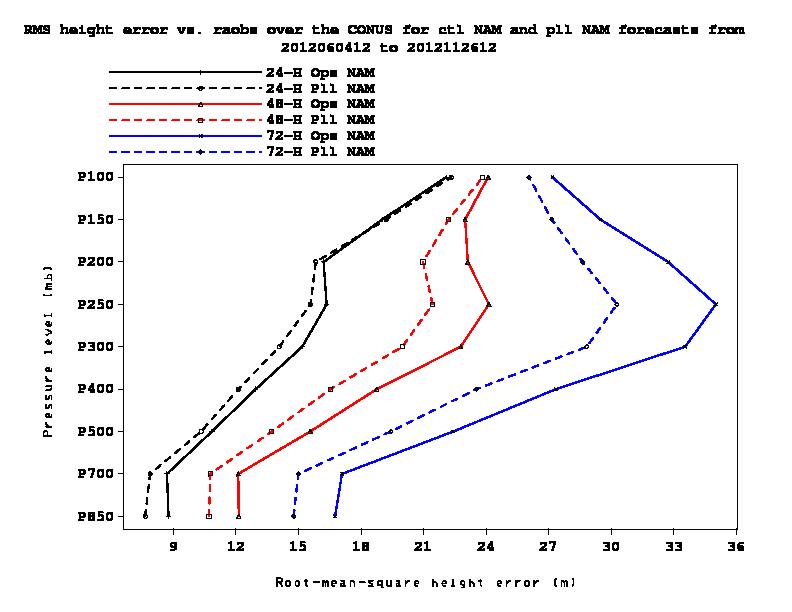 ETS
Operational NAM
Pressure (mb)
QPF Threshold = .01”-4”
Parallel NAM
Bias
RMS Height Error (m)
Day 1 = Black ; Day 2 = Red ; Day 3 = Blue
Solid Red : Ops, Dashed Blue : Parallel
23
72-HR  FCSTS
VALID 7/8/12
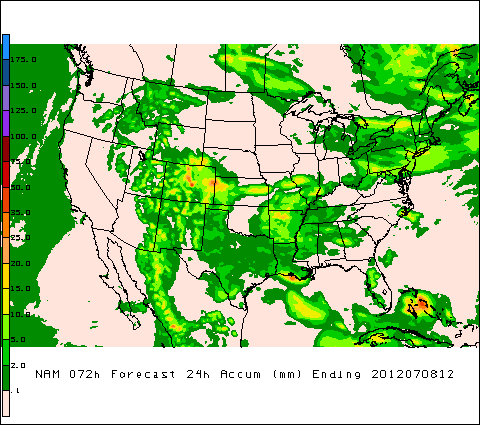 NAM
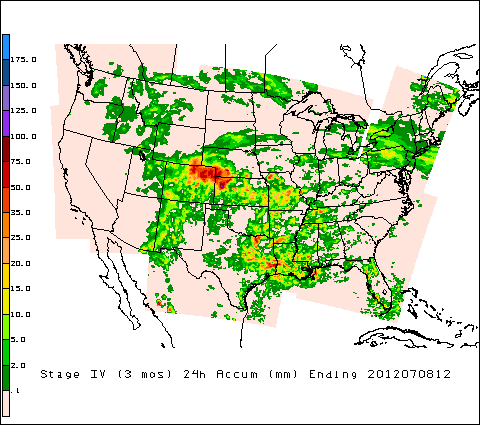 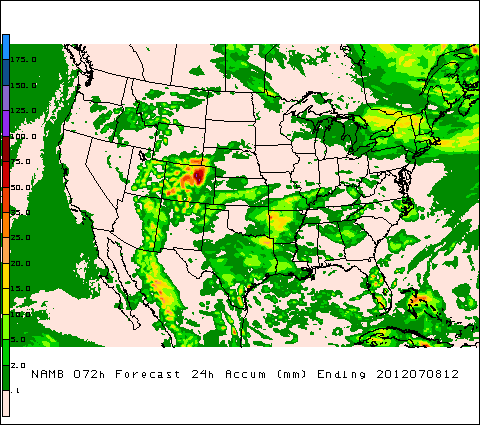 OBS
NAMB is NAM 
real-time parallel
NAMB
24
60-HR  FCSTS
VALID 9/30/12
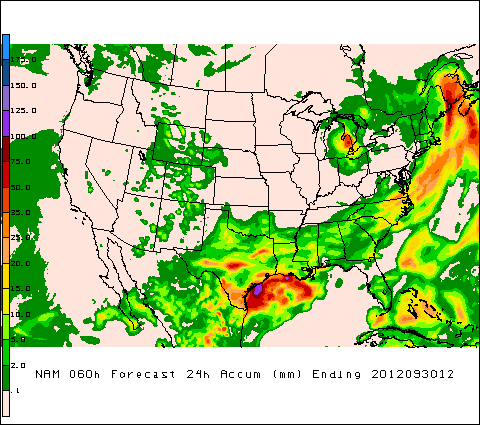 NAM
OBS
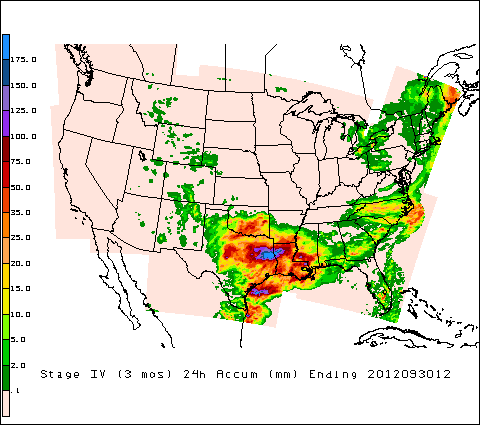 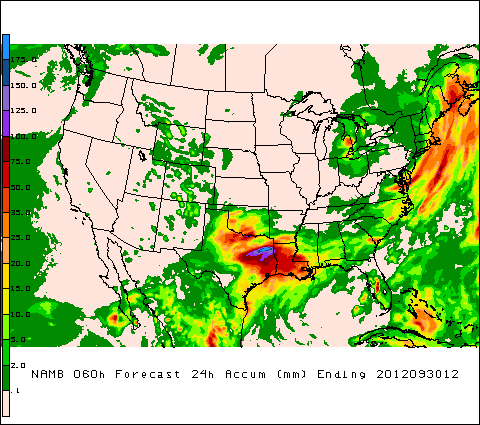 NAMB
25
OBS
NAM
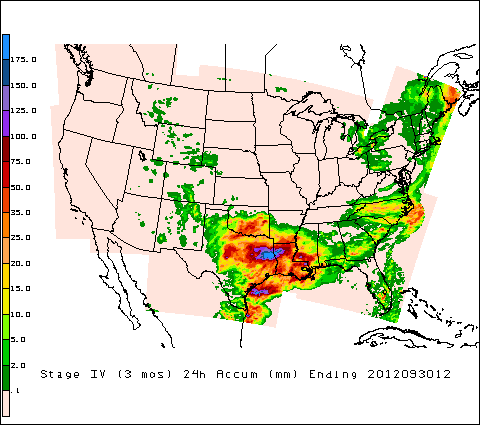 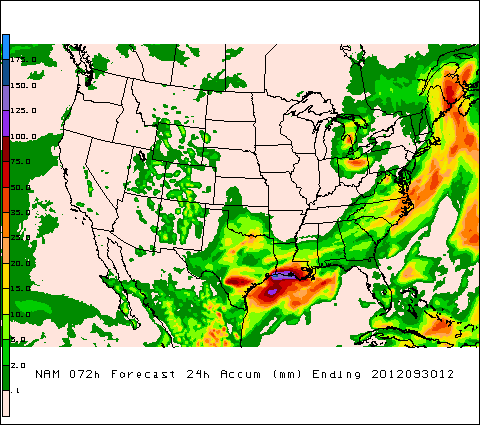 72-HR FCSTS VALID 9/30/12
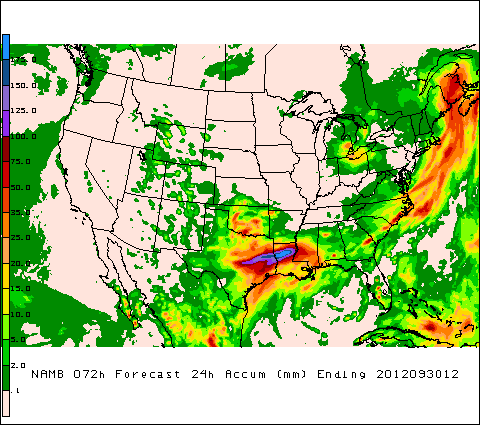 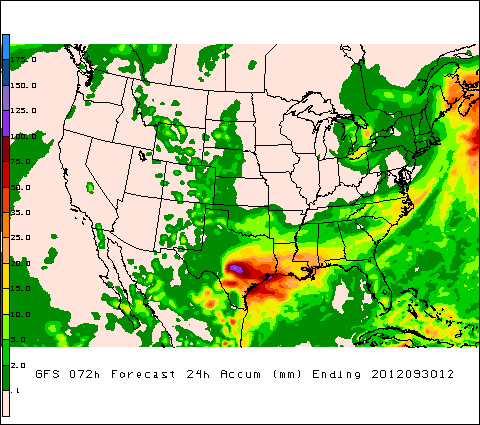 26
NAMB
GFS
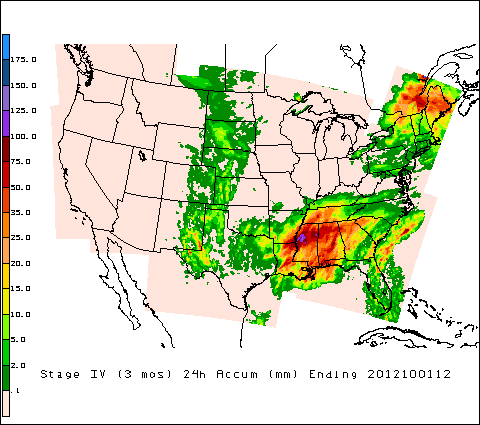 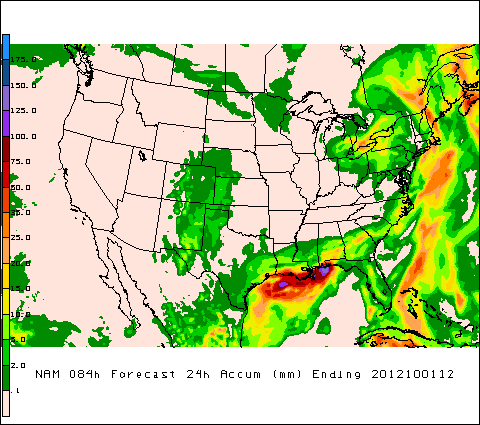 OBS
NAM
84-HR FCSTS VALID 10/01/12
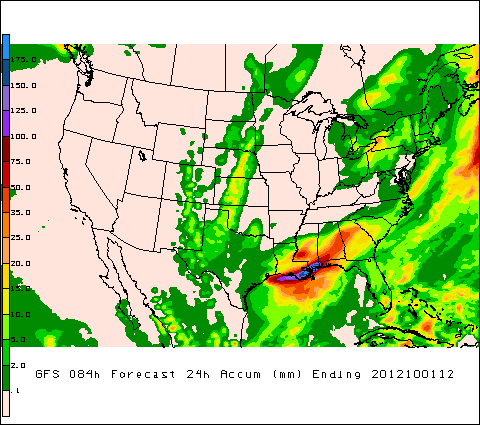 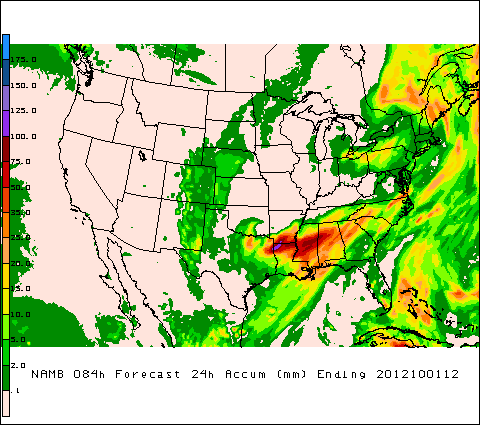 NAMB
GFS
27
Future NAM Work
Add SREF to global ENKF in Hybrid-GSI
Satellite channel bias correction (from GDAS)
Diabatic Digital Filter Initialization
Tropical cyclone relocation (NAM & RTMA/DMA)
Add NAM’s own ENKF (beyond 2013)

New snowfall calculation (next slide)
Test ice nucleation formulation (see backup)
Convection bug-fix bundle (in NAMX)
ALL spokes of the “physics wheel of pain” …
28
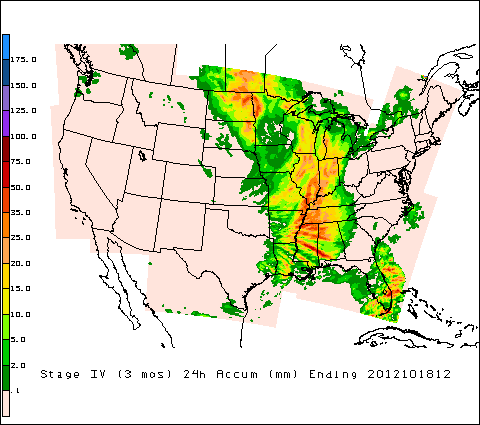 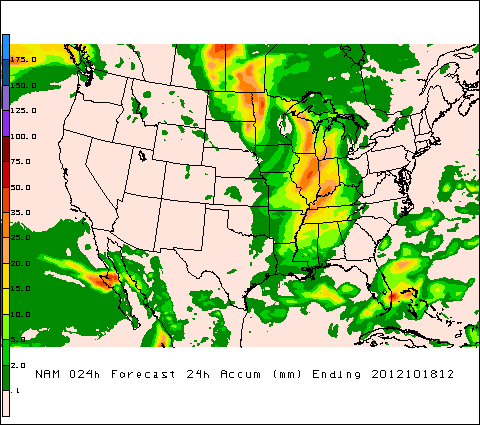 NAM
OBS
24-HR FCSTS VALID 10/18/12
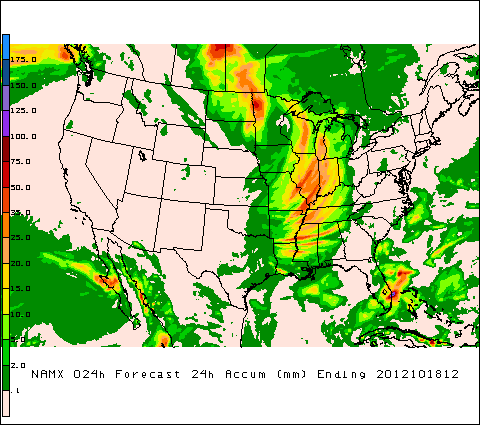 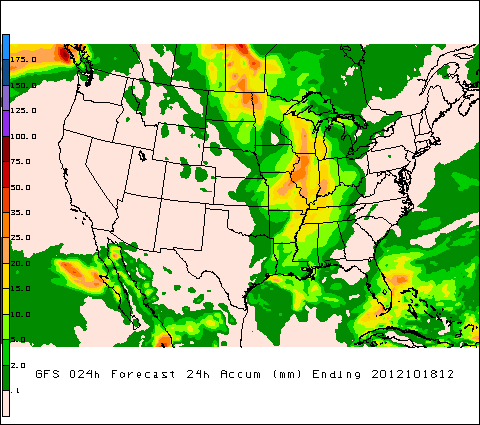 NAMX
GFS
NAM
29
New method for predicting NAM snowfall (currently being tested HPC)
Uses the rime factor, percentage of frozen precip, and QPF to provide snowfall amounts with a varying snow-liquid ratio (SLR; algorithm is described here.)  
Useful in areas of mixed precipitation
Varying SLR (lower right) reduced snow/ice accumulations by nearly 3” in some areas compared to the fixed 10:1 SLR (upper right)
26-27 January 2011
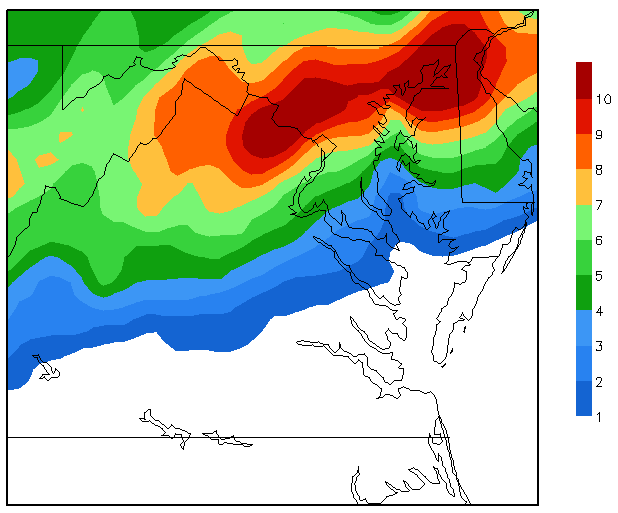 Snowfall Forecast (in) using a fixed 10:1 SLR
Percentage of Frozen Precip
Rime Factor (RF)
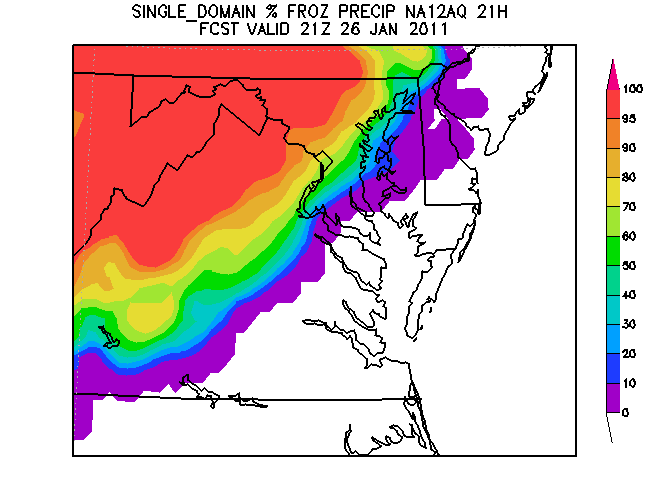 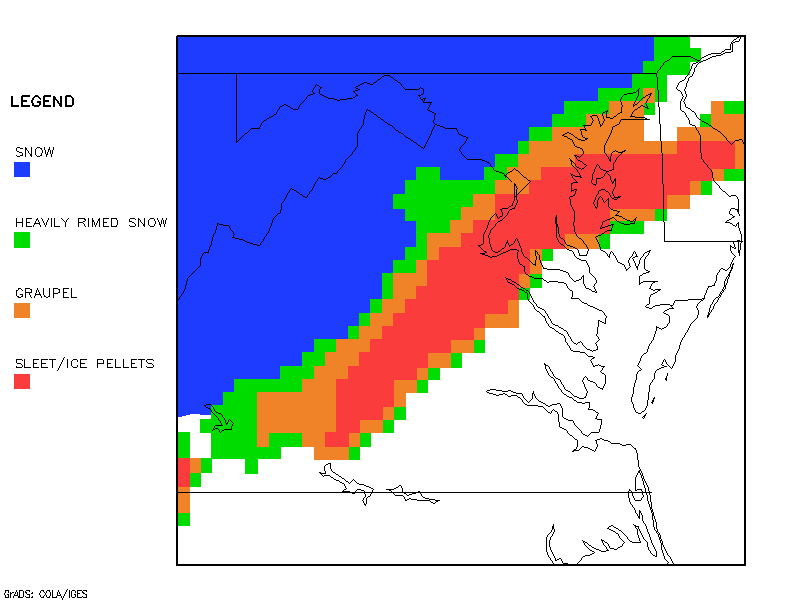 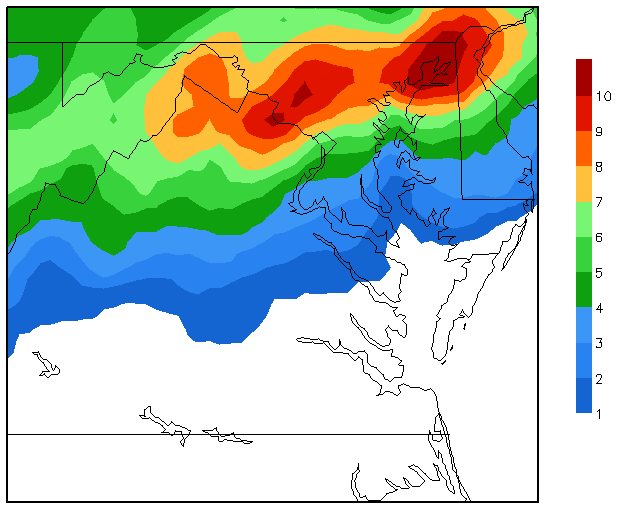 Snowfall Forecast (in) with a Varying SLR
30
2015-2016
North American Rapid Refresh ENSEMBLE (NARRE)
NMMB (from NCEP) & ARW (from ESRL) dynamic cores
Common use of NEMS infrastructure and GSI analysis
Common NAM parent domain at 10-12 km
Initially ~6 member ensemble made up of equal numbers of NMMB- & ARW-based configurations
Hourly updated with forecasts to 24 hours
NMMB & ARW control data assimilation cycles with 3-6 hr pre-forecast period (catch-up) with hourly updating
NAM & SREF 84 hr forecasts are extensions of the 00z, 06z, 12z,  & 18z runs – for continuity sake.
SREF will be at same 10-12 km resolution as NARRE by then
SREF will have 21 members plus 6 from NARRE for total of 27
NARRE requires an increase in current HPCC funding
31
2017-2018
High Resolution Rapid Refresh ENSEMBLE (HRRRE)
Each member of NARRE contains 3 km nests  
CONUS, Alaska, Hawaii & Puerto Rico/Hispaniola nests
The two control runs initialized with radar data & other hi-res obs
This capability puts NWS/NCEP[+OAR/ESRL] in a position to 
Provide NextGen Enroute  AND  Terminal guidance (FWIS-like)
Provide PROBABILITY guidance with full Probability Density Function specified, hence uncertainty information too
Provide a vehicle to improve assimilation capabilities using hybrid (EnKF+4DVar) technique with current & future radar & satellite
Address Warn-on-Forecast as resolutions evolve towards ~1 km
NAM nests are extensions of the 00z, 06z, 12z & 18Z runs.
HRRRE requires an increase in HPCC funding over and above that required for the NARRE
32
T h a n k s !A n yQ U E S T I O N S ?For more details, check out MMBackupSlides
33